Федеральное государственное бюджетное образовательное учреждение высшего образования «Красноярский государственный медицинский университет имени профессора В.Ф. Войно-Ясенецкого»
Министерства здравоохранения Российской Федерации
Кафедра стоматологии ИПО
Идиопатические заболевания пародонта
Выполнил ординатор
кафедры стоматологии ИПО по специальности «стоматология детского возраста»
Шиговдинова Т.В.
рецензент к.м.н., доцент Буянкина Р. Г.
Красноярск, 2022
Стоматологические болезни могут иметь разные причины, однако каждая из них требует обязательного лечения, ведь отсутствие своевременной помощи чревато осложнениями вплоть до потери зубов. Одной из наиболее опасных являются идиопатические заболевания пародонта.
Актуальность темы
Идиопатические заболевания пародонта.
 Характеризуются прогрессирующим лизисом тканей пародонта и в первую очередь кости альвеолы. К ним относятся десмодонтоз и гистиоцитоз, объединяющие такие заболевания, как эозинофильная гранулема, болезнь Хенда-Шюллера-Крисчена, болезнь Леттерера Зиве, а также синдром Папийона-Лефевра.
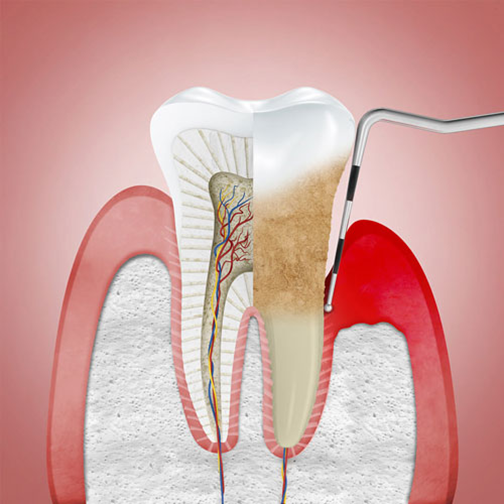 Этиология и патогенез неизвестны.
Десмодонтоз (юношеский пародонтолиз). Пародонтолиз - патологическое состояние пародонта, характеризующееся прогрессирующим лизисом тканей пародонта, при котором ведущее значение имеют некоторые заболевания организма, син­дромы с невыясненной этиологией.
Десмонтоз
Неуклонное прогрессирование процессов разрушения всех тканей пародонта
быст­рое образование пародонтальных карманов, определяющее выде­ление гноя, подвижность зубов, смещение и дистрофию
 в срав­нительно короткий период времени появляются костные карма­ны, преобладает деструкция вертикального типа, затем образу­ются лакуны, процессы остеолиза ведут к полной резорбции ко­стной ткани пародонта и выпадению зубов в течение 2—3 лет.
Общая характеристика пародонтолиза
Этиология заболевания неизвестна, предполагается значе­ние наследственного фактора или энзимопатий. Заболевают ча­ще подростки в период полового созревания и молодые женщи­ны. Этот процесс наблюдается у детей при тяжелых некомпен­сированных заболеваниях и генетически обусловленных синд­ромах: некомпенсированном сахарном диабете, заболеваниях крови, синдроме Папийона-Лефевра, гистиоцитозе X и др.
Этиология десмонтоза
Выделяют две стадии заболевания:
 Первая стадия десмодонтоза характеризуется отсутстви­ем симптомов воспаления. Ранними симптомами являются де­формация зубных рядов; в частности, веерообразное расхожде­ние зубов. В результате этого появляются диастемы, тремы. Характерна симметричность поражения (центральные резцы и моляры с обеих сторон челюсти). Десневой край на всем про­тяжении не изменен, однако, имеет место кровоточивость. Зуб­ные отложения скудны или отсутствуют. Что касается индек­сов, то ИГ в пределах нормы, РМА составляет 0 %. В области подвижных зубов отмечаются узкие и глубокие пародонтальные карманы без отделяемого. На рентгенограммах наблюдает­ся резорбция костной ткани вертикального типа с глубокими костными карманами;
Клиническая картина
Вторая стадия десмодонтоза - прогрессирует патологи­ческая подвижность зубов, присоединяется воспаление, появ­ляется боль в деснах, отечность, кровоточивость. При осмотре определяются различной глубины пародонтальные карманы с гнойным отделяемым, отмечается обострение процесса, абсцедирование. Патологическая подвижность варьирует от высокой степени до полной устойчивости и - наоборот. Возникает вто­ричная травматическая окклюзия, электровозбудимость пульпы подвижных зубов снижена, на рентгенограммах определяется диффузное разрушение костной ткани в области первых моля­ров и резцов, резорбция кости в виде чаши.
Клиническая картина
Клинические признаки пародонтолиза у детей выявляются в возрасте 1,5-2 лет. Через год-два ребенок теряет сначала рез­цы, потом - другие молочные зубы. 
То же самое происходит с постоянными зубами: происходит лизис костной ткани, приво­дящий к образованию глубоких пародонтальных карманов, за­тем смещению, подвижности и выпадению сначала резцов, по­том первых моляров, далее - других зубов.
В эпителии не обнаруживается структур­ных изменений, в подслизистом слое имеет место гиперваскуляризация, утолщение стенок капилляров, лимфоплазмоцитарная инфильтрация, утолщение коллагеновых волокон, гиалино­вый склероз. В периодонте возникает отек, дезорганизация, гиалиноз коллагеновых волокон, цемент резорбирован. В кости определяется истончение компактной пластинки, остеолиз. При этом остеокластическая реакция отсутствует. На рентгено­грамме определяется значительная убыль костной ткани меж­зубных перегородок в том числе и в участках, где воспаление десны визуально не выявляется или слабо выражено.
Гистологическая картина
На рентгено­грамме определяется значительная убыль костной ткани меж­зубных перегородок в том числе и в участках, где воспаление десны визуально не выявляется или слабо выражено.
Рентгенологическая картина
Пародонтолиз необходи­мо дифференцировать с сахарным диабетом. 
При сахарном ди­абете изменения в пародонте, соответствующие понятию "па­родонтолиз", наблюдаются у детей, в юношеском возрасте, особенно в случаях не диагностированного своевременно заболевания или при его некомпенсированном течении. 
В диагностике пародонтолиза при сахарном диабете важ­ное значение имеет анамнез, анализ крови на содержание глю­козы и др. Обязательна консультация эндокринолога.
Диф.диагностика
Морфологическая картина десны при сахарном диабете имеет признаки специфических микроангиопатий: поражение сосудов микроциркуляторного русла с экссудацией белков плазмы и нейтральных полисахаридов в стенки сосудов, проли­ферация эндотелия сосудов и дистрофические изменения в нем вплоть до образования гиалиновых тромбов в артериолах. От­мечается склероз и гиалиноз стенок сосудов до полной облите­рации их просвета. Тяжелым сосудистым изменениям сопутст­вуют выраженные изменения стромы десны: явления склероза, гиалиноза со скудными клеточными реакциями. В эпителии на­блюдаются явления акантоза, очаговая атрофия с исчезновени­ем гликогена. В этих условиях значительно тяжелее протекает воспаление, что обусловливает и более тяжелые в прогностиче­ском отношении изменения в пародонте.
Диф.диагностика (сахарный диабет)
В костной ткани преобладают остеокластическое рассасы­вание, явления онколизиса и другие нарушения, характерные для выраженных дистрофических и деструктивных изменений.
Диф.диагностика (сахарный диабет)
Лечение носит симптоматический характер. Проводят кюретаж, гингивотомию с обязательной предварительной депульпацией зубов и введением препаратов, усиливающих репаративную ре­генерацию костной ткани. 
Прогноз неблагоприятный. Если про­цесс зашел далеко, зубы удаляются и проводится протезирование.
Лечение пародонтилиза
Гистиоцитоз X объединяет группу заболеваний (эозинофильная гранулема, синдромы Хенда-Шуллера-Крисчена и Леттерера-Зиве) с неясной этиологией. Предполагается значение вирусной инфекции, травмы и наследственного фактора.
Гистоцитоз Х
При всех формах наблюдаются поражения (вместе или по отдельности) внутренних органов (печень, селезенка), лимфати­ческих узлов, костей скелета, черепа и челюстных костей. На­блюдаемая при этом диффузная гистоцитарная пролиферация сопровождается геморрагическим отеком, некрозом и лейкоци­тарной реакцией. Наличие эозинофилов зависит от формы и стадии заболевания, которые могут переходить из одного в другое. Общее состояние нарушено, температура тела повыше­на. 
На рентгенограммах костей определяются единичные или множественные дефекты кости округлой или овальной формы с четкими контурами. При биопсии тканей участка поражения обнаруживают большое количество эозинофилов или ксантомных клеток. Изменения в полости рта зависят от тяжести забо­левания.
Гистоцитоз Х
Является локализованным ретикулогистиоцитозом. Поражает чаще детей и лиц молодого возраста (20—25 лет). В течении заболевания различают про­дромальный период и выраженную стадию.
Локализованный гистиоцитоз X (эозинофильная гранулема, болезнь Таратынова)
В продромальном периоде возникают одиночные очаги де­струкции в скелете, проявляющиеся незначительной болью, зу­дом, припухлостью в пораженном участке. Процесс чаще лока­лизуется в плоских костях, поражаются череп, нижняя челюсть (альвеолярная часть и ветвь). В полости рта наблюдается отеч­ность и цианоз десневых сосочков (чаще в области премоляров и моляров), затем сосочки гипертрофируются, появляются па­тологическая подвижность одного-двух моляров, кровоточи­вость десен, может быть изъязвление десневого края, глубокие пародонтальные карманы. 
В крови - увеличение количества нейтрофилов, ускоренная СОЭ. Нередко процесс носит двусто­ронний характер. 
Течение быстрое - 1,5—2 месяца.
Локализованный гистоцитоз Х
При генерализованном поражении костной системы или поражении ее вместе с лимфатической системой заболевание развивается медленно, с периодами ремиссии. Язвенному гин­гивиту предшествуют выраженные общие симптомы болезни. Затем происходит обнажение корней и подвижность зубов, об­разуются глубокие пародонтальные карманы, заполненные гра­нуляциями.
Локализованный гистоцитоз Х
Стадия выраженных проявлений характеризуется воспале­нием мягких тканей пародонта и прогрессирующей подвижнос­тью зубов, может быть абсцедирование. После выпадения зу­бов лунка долго не заживает и процесс развивается дальше. В костной ткани наблюдаются очаги резорбции овальной или ок­руглой формы различной величины (1—4 см) с локализацией в области верхушек зубов, области угла нижней челюсти или вос­ходящей ветви; иногда процесс захватывает и тело челюсти.

Течение длительное, очаги могут подвергаться обратному развитию или переходить в другие формы, чаще в синдром Хенда-Шуллера-Крисчена.
Локализованный гистоцитоз Х
Чаще бывает у детей до трех лет. В развившейся стадии характеризуется высокой температурой те­ла, пятнисто-папулезными высыпаниями на коже, увеличением печени и селезенки, лимфаденитом. Изменения в полости рта сходны с генерализованным пародонтитом.
Острый диссеминированный гистиоцитоз X (синдром Леттерера-Зиве)
Рентгенологически: очаги деструкции округлой или овальной формы в альвеолярном отростке, теле и ветвях челюсти, а также других плоских костях скелета – костях черепа, таза, бедер.
Картина крови: анемия, тромбоцитоз, эозинофилия, повышение СОЭ. Исследование пунктата и биоптата: гранулематозная ткань с преобладанием гистиоцитов, ретикулоцитов. Прогноз неблагоприятный.
Синдром Леттерера-Зиве
является ретикулоксантоматозом, в основе которого лежит нарушение липидного об­мена. 
Клиническими признаками заболевания являются дест­рукция костной ткани челюстей, черепа и других костей скеле­та, несахарный диабет, экзофтальм, увеличение печени и селе­зенки, нарушения деятельности нервной, сердечно-сосудистой и других систем. Периоды ремиссии сменяются обострениями.
Диссеминированный хронический гистиоцитоз X (синдром Хенда-Шуллера-Крисчена
Диссеминированный хронический гистиоцитоз X (синдром Хенда-Шуллера-Крисчена
В полости рта нарастают язвенно-некротический стоматит и гингивит тяжелой степени, пародонтит с глубокими пародонтальными карманами и гнойным отделяемым, обнажение кор­ней, пришеечная область которых может быть покрыта оран­жевым мягким налетом, являющимся пигментом разрушенных ксантомных клеток. Рентгенологически определяется деструк­ция костной ткани альвеолярной части
Лечение гистиоцитозов X проводят вместе с онкологами и гематологами. 
Местная терапия включает удаление зубных от­ложений под аппликационным обезболиванием, кюретаж пародонтальных карманов, удаление зубов с высокой степенью па­тологической подвижности и ортопедическое лечение.
Лечение гистоцитозов Х
Это наследственное аутосомно-рецессивное заболевание, обусловленное мутацией (выявлено более 40 видов мутаций) гена, ответственного за продукцию и функцию фермента катепсина С.
Синдром Папийона-Лефевра
Синдром Папийона-Лефевра встречается редко (1 случай на 1 млн), не имеет расовых и половых различий, проявляется в раннем детском возрасте. 
Ведущие признаки данного синдрома - ладонно-подошвенный дискератоз который выявляется сразу после рождения ребенка и прогрессирующее поражение пародонта, появляющееся после прорезывания первых зубов и приводящее к преждевременной потере временных и постоянных зубов. 
К 4-5 годам ребенок теряет все временные зубы, к 12-14 годам все постоянные.
Синдром Папийона-Лефевра
Клинически синдром Папийона-Лефевра характеризуется ороговением кожн ладоней и стоп: участки гиперкератоза чередуются с участками повышенного слущивания эпидермиса. На коже локтей и коленей, тыльной поверхности рук и ног образуются очаги эритемы, сухости и шелушения, псориазоподобные бляшки.
Клиническая картина
У детей с синдромом Папийона-Лефевра снижена сопротивляемость инфекции, они часто болеют, характерно развитие гнойных инфекций кожи, которые могут осложниться бактериемией и абсцессом печени. У многих пациентов определяются дистрофические изменения ногтей (поперечные борозды, узуры) и гипергидроз, вызывающий неприятный зловонный запах ладоней и подошв.
Клиническая картина
Развитие и прорезывание зубов происходит в обычные сроки. Первые признаки воспаления десны появляются в период прорезывания временных зубов. Гингивит быстро переходит в пародонтит, образуются пародонтальные карманы с гнойными выделениями и грануляциями, абсцедированием, развивается деструкция пародонта, обнажаются корни зубов, зубы становятся подвижными, изменяют свое положение, выпадают.
Клиническая картина
На рентгенограмме определяется деструкция костной ткани альвеолярного отростка с образованием кист ,воронкообразных углублений, приводящих к выпадению временных  зубов, а после и постоянных. Деструкция и лизис костной ткани альвеолярного отростка продолжается и после выпадения зубов.
Рентгенологическая картина
Заболевания пародонта занимают одно из ведущих мест среди проблем современной стоматологии. Изучение этой темы позволяет научиться выявлять факторы риска и причину патологии пародонта, оценивать клинические проявления заболеваний пародонта, проводить дифференциальную диагностику сходных состояний.
Вывод
Терапевтическая стоматология [Электронный ресурс]: национальное руководство / под ред. Л.А. Дмитриевой, Ю.М. Максимовского. - 2-е изд., перераб. и доп. - М.: ГЭОТАР-Медиа, 2015. 
Аржанцев А.П., Рентгенологические исследования в стоматологии и челюстнолицевой хирургии [Электронный ресурс] / А.П. Аржанцев - М.: ГЭОТАРМедиа, 2016. - 320 с. - ISBN 978-5-9704-3773-5
Аверьянов, С. В. Современные аспекты лечебно-профилактической терапии воспалительного заболевания пародонта / С. В. Аверьянов, Э. Ф. Галиуллина, Д. Ф. Шакиров // Успехи современной науки и образования. – 2017. - Т. 4, № 3. – С. 71-76.
Гажва, С. И. Распространенность и интенсивность воспалительных заболеваний пародонта / С. И. Гажва, Р. С. Гулуев // Обзор стоматологии. – 2012. – № 1. – С.13-14.
Трутень В.П., Рентгеноанатомия и рентгенодиагностика в стоматологии [Электронный ресурс] / В.П. Трутень - М.: ГЭОТАР-Медиа, 2017. - 216 с. - ISBN 978-5-9704- 4102-2
Современные аспекты вторичной профилактики зоболеваний пародонта / О. И. Олейник, К. П. Кубышкина, Н. В. Чиркова, Н. А. Полушкина // Научно-медицинский вестник Центрального Черноземья. – 2017. – № 69. –
Усова, Н. Ф. Воспалительные заболевания пародонта : патогенез, принципы комплексного лечения / Н. Ф. Усова // Сибирский медицинский журнал. – 2013. – № 1
Список литературы
Благодарю за внимание!